第 11 回講義 小テスト
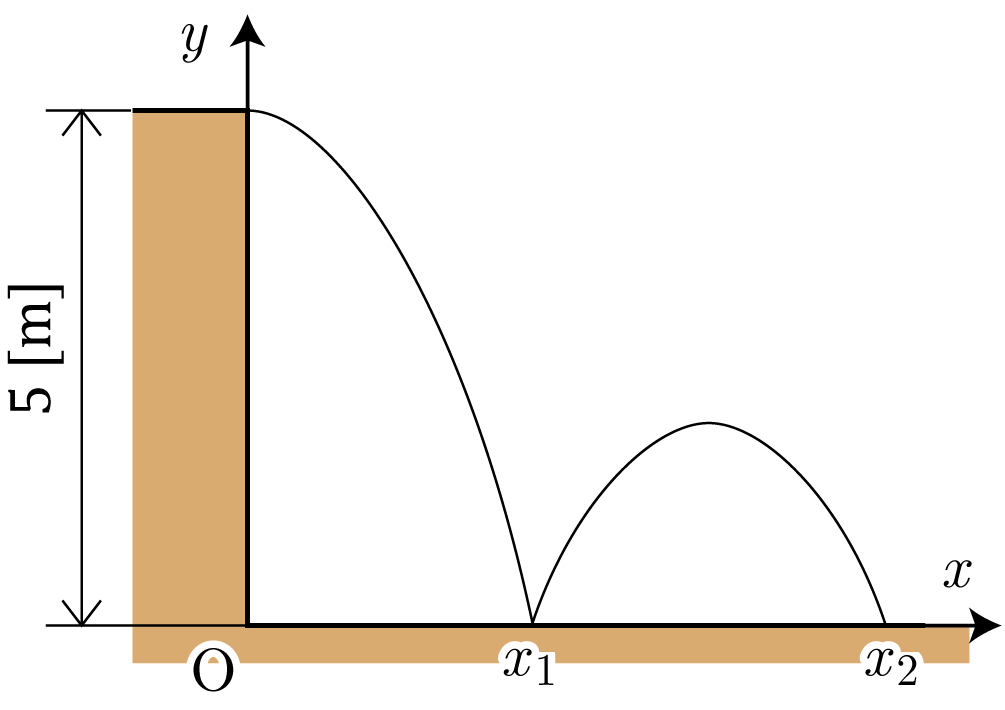 第 11 回講義 小テスト　解答例
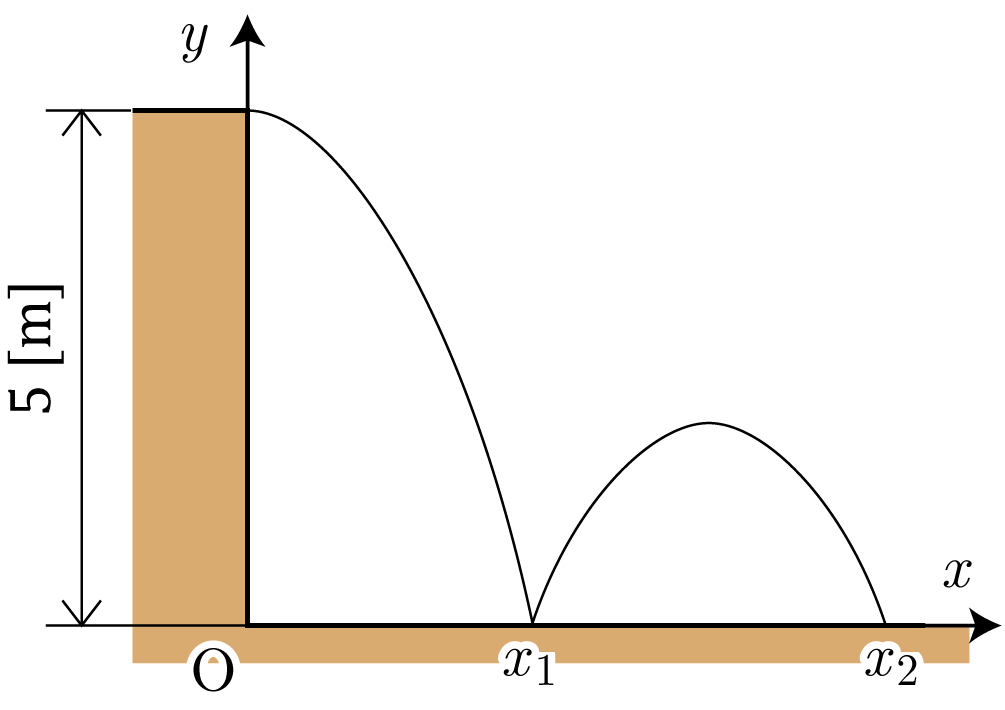 第 11 回講義 小テスト　解答例
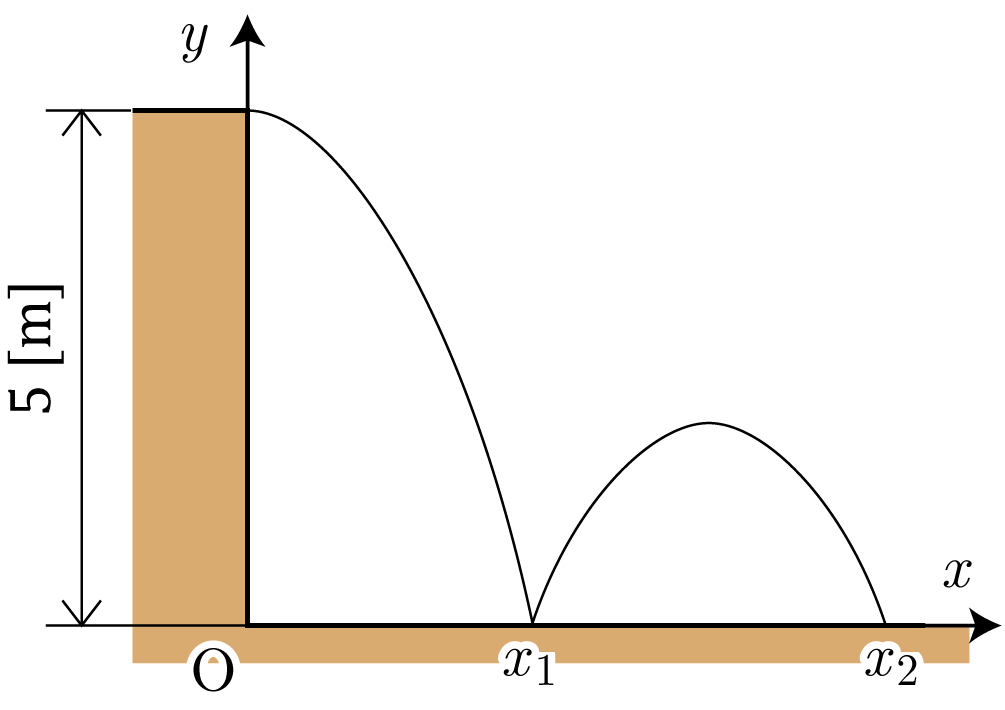